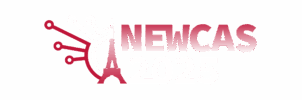 Your Title
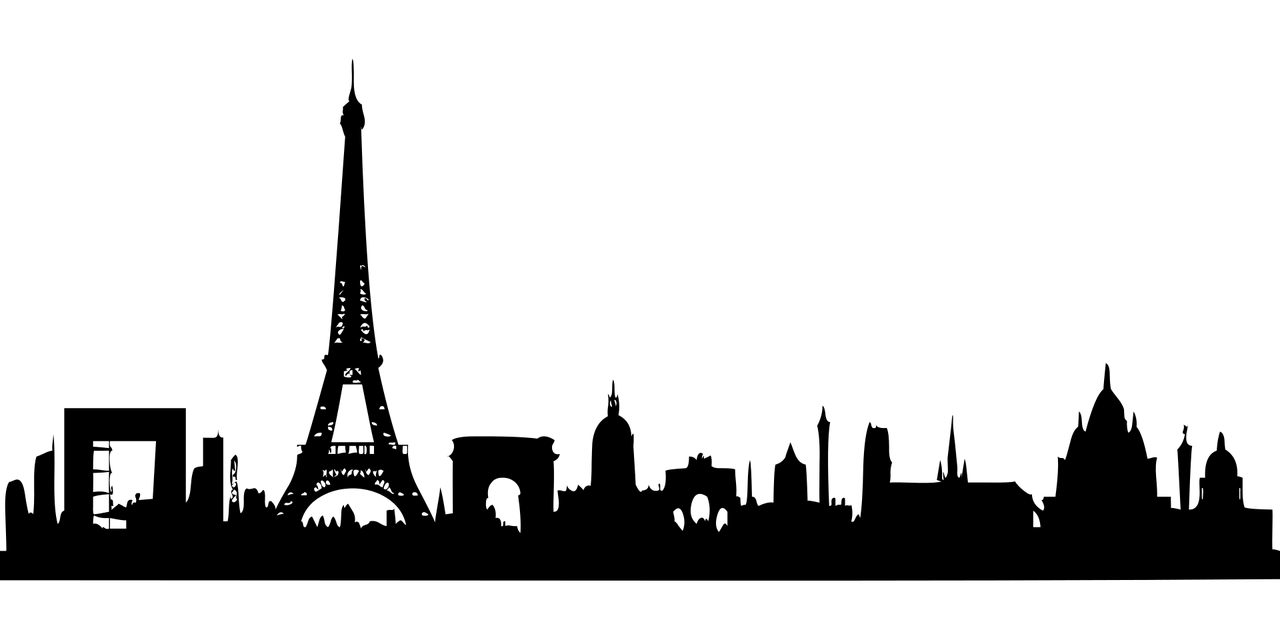 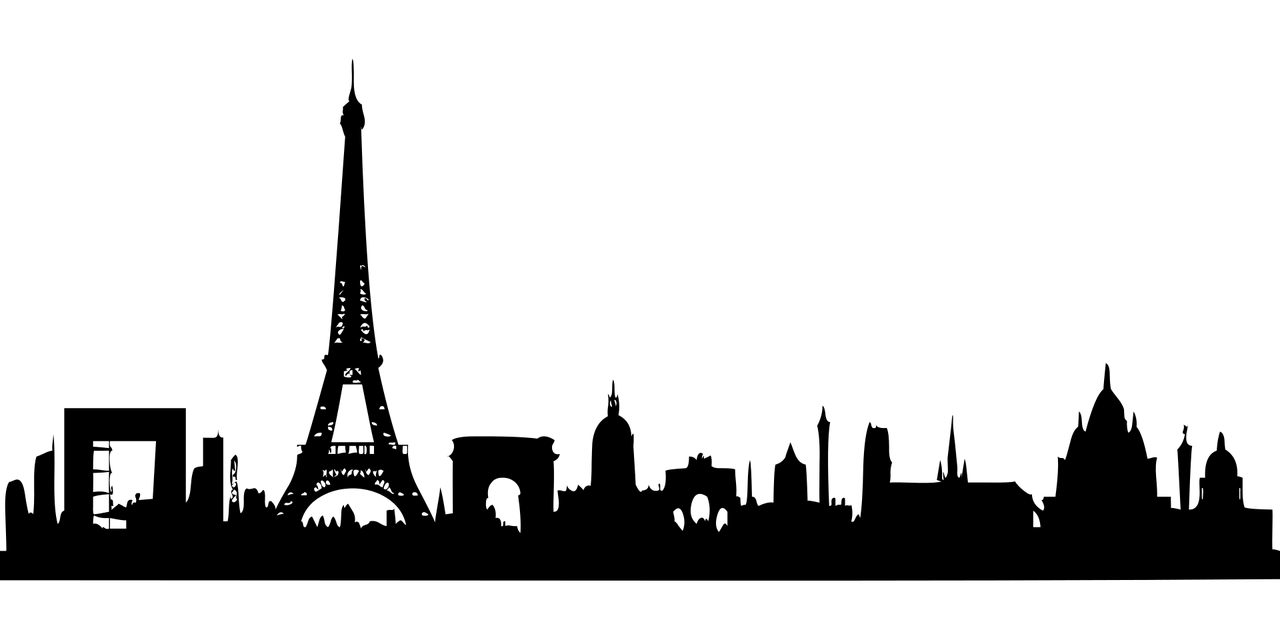